Informatics 121Software Design I
Lecture 4
Duplication of course material for any commercial purpose without the explicit written permission of the professor is prohibited.
Discussion
There will be discussion this upcoming Friday

Please join your designated discussion
Today
Two fundamental challenges

Software design

Design failure

Design cycle

Design studio 1
Two fundamental challenges
The nature of software

The nature of people
Nature of software (Brooks)
Complexity
software is among the most complex people-made artifacts

Conformity
software has no laws of nature that simplify its existence; rather, it lives in a world of designed artifacts to which it must conform

Changeability
software is subject to continuous pressure to change

Invisibility
because the reality of software is not embedded into space, it is inherently unvisualizable
Nature of people
Diversity
people differ in how they experience the world

Indiscernibility
experiences are distinctly mental in nature, with tangible reactions and signs not always matching the actual experience

Familiarity
people tend to be risk averse, sticking to role, organizational, and societal norms and values

Volatility
with every new exposure, people reinterpret and modify their opinions and expectations
Software design
Predicting the future

Making tradeoffs

Managing bias

Accommodating change

Balancing cost, quality, and effort

Solving a problem, now and later
Software design: predicting the future
Software design is a predictive activity that must anticipate the experiences of people
account for differing experiences
account for shifting experiences

Furthermore, when people share their vision for a future change in the world, they tend to be conservative

The difficulty lies in how to balance what people perceive they need and what they actually need
Software design: making tradeoffs
Tradeoffs must be made continuously over the course of a design project
a design solution is judged relative to other possible solutions that could have been made
it is frequently impossible to quantify the relative virtues of each alternative

Furthermore, any given design solution inevitably satisfies certain audiences and certain stakeholders more than others

The difficulty lies in how to balance decisions across the needs and anticipated experiences of the various constituent audiences and stakeholders
Software design: managing bias
Bias exists within all stakeholders, and can be a positive or negative influence
audience
designer
client
others

Furthermore, bias is typically difficult to detect and address

The challenge lies in how to balance benefiting from positive bias while avoiding the effects of negative bias
Software design: accommodating change
Change happens and must be anticipated
changing client demands
changing context of people, hardware, and software
changing understanding of the design problem
changing attitudes of the audience

Furthermore, the more complete a design solution already is, the more difficult it is to change it

The difficulty lies in how to balance accommodating change with making sufficient progress on the design solution
Software design: balancing cost, quality, effort
Quality, cost, and effort are three constraining factors in design, not all of which can be optimized at the same time
cost constraints are typically set by other stakeholders
cost constraints are typically set before the design project is truly understood

Furthermore, there is no stopping rule, since no optimal design solution exists

The difficulty lies in how to balance a design solution that is of ‘good enough’ quality with expectations on cost and effort
Software design: solving a problem, now and later
Software ultimately solves someone’s problem (or at least fulfills someone’s need)
software does not wear out
software provides critical societal infrastructure

Because software does not wear out, it very likely will have to accommodate new needs as well as deviations from present needs

The difficulty lies in how to balance addressing today’s design problem with accommodating future, unknown needs
Why design
To develop the right software
for now
for later

To develop the software right
on time
within budget
on target
Software design failure: air traffic control
Air-Traffic Control System in LA Airport
Incident Date: 9/14/2004 Ironic Factor: ***** (IEEE Spectrum) -- It was an air traffic controller's worst nightmare. Without warning, on Tuesday, 14 September, at about 5 p.m. Pacific daylight time, air traffic controllers lost voice contact with 400 airplanes they were tracking over the southwestern United States. Planes started to head toward one another, something that occurs routinely under careful control of the air traffic controllers, who keep airplanes safely apart. But now the controllers had no way to redirect the planes' courses. 
... 
The controllers lost contact with the planes when the main voice communications system shut down unexpectedly. To make matters worse, a backup system that was supposed to take over in such an event crashed within a minute after it was turned on. The outage disrupted about 800 flights across the country. 
... 
Inside the control system unit is a countdown timer that ticks off time in milliseconds. The VCSU uses the timer as a pulse to send out periodic queries to the VSCS. It starts out at the highest possible number that the system's server and its software can handle—232. It's a number just over 4 billion milliseconds. When the counter reaches zero, the system runs out of ticks and can no longer time itself. So it shuts down. 
Counting down from 232 to zero in milliseconds takes just under 50 days. The FAA procedure of having a technician reboot the VSCS every 30 days resets the timer to 232 almost three weeks before it runs out of digits.
Software design failure: air traffic control
Air-Traffic Control System in LA Airport
Incident Date: 9/14/2004 Ironic Factor: ***** (IEEE Spectrum) -- It was an air traffic controller's worst nightmare. Without warning, on Tuesday, 14 September, at about 5 p.m. Pacific daylight time, air traffic controllers lost voice contact with 400 airplanes they were tracking over the southwestern United States. Planes started to head toward one another, something that occurs routinely under careful control of the air traffic controllers, who keep airplanes safely apart. But now the controllers had no way to redirect the planes' courses. 
... 
The controllers lost contact with the planes when the main voice communications system shut down unexpectedly. To make matters worse, a backup system that was supposed to take over in such an event crashed within a minute after it was turned on. The outage disrupted about 800 flights across the country. 
... 
Inside the control system unit is a countdown timer that ticks off time in milliseconds. The VCSU uses the timer as a pulse to send out periodic queries to the VSCS. It starts out at the highest possible number that the system's server and its software can handle—232. It's a number just over 4 billion milliseconds. When the counter reaches zero, the system runs out of ticks and can no longer time itself. So it shuts down. 
Counting down from 232 to zero in milliseconds takes just under 50 days. The FAA procedure of having a technician reboot the VSCS every 30 days resets the timer to 232 almost three weeks before it runs out of digits.
Software design failure: Mars climate orbiter
NASA Mars Climate Orbiter
Incident Date: 9/23/1999 Price Tag: $125 million Ironic Factor: **** WASHINGTON (AP) -- For nine months, the Mars Climate Orbiter was speeding through space and speaking to NASA in metric. But the engineers on the ground were replying in non-metric English. It was a mathematical mismatch that was not caught until after the $125-million spacecraft, a key part of NASA's Mars exploration program, was sent crashing too low and too fast into the Martian atmosphere. The craft has not been heard from since. 
... 
Noel Henners of Lockheed Martin Astronautics, the prime contractor for the Mars craft, said at a news conference it was up to his company's engineers to assure the metric systems used in one computer program were compatible with the English system used in another program. The simple conversion check was not done, he said.
Software design failure: Mars climate orbiter
NASA Mars Climate Orbiter
Incident Date: 9/23/1999 Price Tag: $125 million Ironic Factor: **** WASHINGTON (AP) -- For nine months, the Mars Climate Orbiter was speeding through space and speaking to NASA in metric. But the engineers on the ground were replying in non-metric English. It was a mathematical mismatch that was not caught until after the $125-million spacecraft, a key part of NASA's Mars exploration program, was sent crashing too low and too fast into the Martian atmosphere. The craft has not been heard from since. 
... 
Noel Henners of Lockheed Martin Astronautics, the prime contractor for the Mars craft, said at a news conference it was up to his company's engineers to assure the metric systems used in one computer program were compatible with the English system used in another program. The simple conversion check was not done, he said.
Software design failure: child support agency
EDS Child Support System Is Anything But
Since 2004, Electronic Data Systems (EDS) has been maligned throughout much of the U.K. for a massively unpopular software program it built for the Child Support Agency. Complaints are registered frequently. A recap given by Sun Dog Interactive in 2009 revealed that over a five-year span, there were 1.9 million people who had overpaid into the system, 700,000 who had underpaid, and around $7 billion in uncollected child support payments along with a backlog of 239,000 cases and 36,000 new cases “stuck” in the system. As you can see from the image, it’s a problem so rampant there is even a website devoted to the agency’s screw-ups, fittingly titled CSAHell.com.
Software design failures
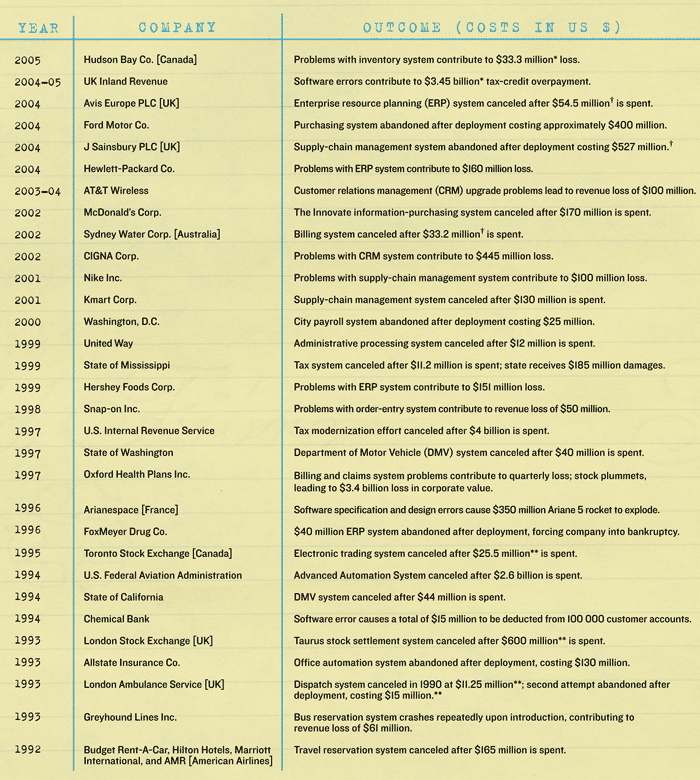 [Speaker Notes: http://spectrum.ieee.org/computing/software/why-software-fails]
Top 10 software failures of 2011
Financial services giant fined $25 million for hiding software glitch that cost investors $217 million
Computer system bugs cause Asian banking facilities’ downtime
Cash machine bug benefits customers by giving them extra money
Leading smartphones suffer an international blackout
Bugs in social networking app for tablet just hours after delayed release
22 people wrongly arrested in Australia due to failures in new NZ $54.5 million courts computer system
50,500 cars recalled after airbag-related software glitch
Recall of one million cars addresses fire and rollaway concerns
Telecoms glitch affects 47,000 customers’ meter readings and costs company NZ $2.7 million
Army computer glitches hinder coordinated efforts in insurgent tracking
[Speaker Notes: http://www.businesscomputingworld.co.uk/top-10-software-failures-of-2011/]
Top 15 worst computer software blunders
St. Mary’s Mercy Medical Center Kills Its Patients, On Paper
Knight Capital Group Loses Nine Figures in 30 Minutes
World War III Narrowly Averted
AT&T Demonstrates How Not to Upgrade Software
World Of Warcraft Creates Literal Computer Virus
Apple Maps Goes Nowhere Fast
Michigan Dept. of Corrections Grants Prisoners Early Release
California ‘Paroles’ 450 Violent Offenders (Without Supervision)
IRS Costs America Close To $300 Million
Patriot Missile System Timing Issue Leads To 28 Dead
…
[Speaker Notes: http://www.intertech.com/Blog/15-worst-computer-software-blunders/]
Design cycle
synthesize
analyze
evaluate
Design cycle
synthesize
goals
constraints
assumptions
decisions
ideas
analyze
evaluate
Goals
A goal represents an explicit acknowledgment of a desired result that the eventual design solution must achieve

Goals may be suggested by any of the stakeholders
client
other stakeholders
audience
designer

Goals change over time, and may or may not be (partially) addressed by the current state of the design solution
Example goals
The luxury airplane must be 10% more fuel-efficient than its predecessor

The library must be able to hold 250,000 books

The award must be representative of the professional society that is commissioning it
Constraints
A constraint represents an explicit acknowledgment of a condition that restricts the design project

Constraints may be suggested by any of the stakeholders
client
other stakeholders
audience
designer

Constraints change over time, and may or may not be (partially) met by the current state of the design project
Example constraints
The luxury airplane must weigh less than 50,000 pounds

The library must not violate federal disability laws

The award must cost less than $1000 to produce
Assumptions
An assumption represents a fact that is taken for granted, may or may not be true, and influences the design project

Assumptions may be made by any of the stakeholders
client
other stakeholders
audience
designer

Assumptions change over time, and may or may not be (partially) fulfilled by the current state of the design project
Example assumptions
The average person weighs 85 kilograms

The library needs to serve the community with an area stocked with personal computers

The professional society’s logo is red and white, which therefore must be its preferred colors for the award
Decisions
A decision represents a specific choice of how to further the design solution, typically after some amount of consideration

Decisions are the sole responsibility of the designer, though they can be (heavily) influenced by other stakeholders

Decisions change over time, and new decisions may or may not (partially) align with the current state of the design project
Example decisions
The fuselage and wings of the luxury airplane shall be made out of carbon composites

The library shall have bookshelves that are not movable

The award shall be made out of colored glass
Idea
An idea represents a thought or opinion, ranging from highly unformed to fully formed, that potentially shapes the design solution

Ideas typically are the sole responsibility of the designer, though they may be inspired by many different sources

Ideas change over time, and new ideas may or may not (partially) align with the current state of the design project
Example ideas
What if the luxury airplane had a shower on board?

Perhaps the library membership cards should have RFID tags, so a visitor can simply grab the books they want, walk by an automated scanner, and have their books be on loan

I am thinking that the award should be a variant of last year’s award
Design the software that flies a drone
synthesize
goals
constraints
assumptions
decisions
ideas
analyze
evaluate
Design a new version of EEE/Canvas
synthesize
goals
constraints
assumptions
decisions
ideas
analyze
evaluate
Design studio 1
Your client is LyftKids, a new company that recognizes the stress of today’s parents in having to drop off and pick up their kids all throughout the day at many different places.  LyftKids plans to directly work with parents in order to shuttle their kids from place to place on their behalf. 
The company has sought you out, because you are an excellent designer.  All of the software design is in your hands, as LyftKids has the idea protected (meaning no competition), but has no idea how to actually design the software.
Design studio 1 (part 1)
Identify the audience and other stakeholders

Identify possible goals, constraints, and assumptions

Bring two printed copies to discussion, Friday
one for the TAs
one for your group

Your group will be announced at the start of your discussion